Speculative Return Address Stack Management Revisited
ACM Transactions on Architecture and Code Optimization (TACO)
Volume 5 Issue 3, Nov 2008
Author:
Hans Vandierendonck  Ghent University, Gent, Belgium  
André Seznec  IRISA/INRIA, Cedex, France
Paper Intro
2
RAS Intro
Big Picture of RAS
Abstract on Paper
Introduction on Paper
Detecting Overflows and Wrong-Path on Conventional RAS
 Simple RAS PUSH
 Simple RAS POP
 Simple RAS with CD-TOS
 CT-RAS Recovery
SC-RAS and Reallocation Detecting
 SD-RAS PUSH
 SD-RAS POP
 SD-RAS Advantage
 SD-RAS Disadvantage
 SD-RAS with Empty bit
 SD-RAS with MAX
 Evaluation on Paper
Contents
3
BTB
PC
RETURN?
4
+
Predicted next PC
Pop
Return
Address
Push
Return
Address
TOS
Big Picture of RAS
4
Present two low-cost corruption detectors for RAS.
They detect RAS overflows and wrong-path corruption.
When corruption is detected, BTB can be used as a free backup predictor.
Abstract on Paper
5
The RAS is typically implemented as a circular buffer to store return addresses and a top-of-stack pointer (TOS) pointing to the current top of the stack.
The RAS must be updated for speculatively fetched instructions.
When a misprediction is detected, the call instruction may be squashed, leaving the wrong return target on the RAS.
Introduction on Paper
6
TOS
TOS
TOS
TOS
TOS
RAS Overflow
Simple RAS PUSH
7
TOS
TOS
TOS
TOS
TOS
RAS Underflow
Simple RAS POP
8
FW=0
FW=0
FW=0
FW=0
TOS
TOS
TOS
CD-TOS
CD-TOS
CD-TOS
CD-TOS
TOS
Detect RAS overflows by means of a second pointer to the RAS (Corruption Detection TOS) and FW (First Wrap bit).
Simple RAS with CD-TOS
9
FW=0
FW=1
TOS
TOS
CD-TOS
CD-TOS
RAS Overflow
When FW=1, CD-TOS==TOS Overflow.
When RAS overflow occurs, CD-TOS is incremented by 1.
Simple RAS with CD-TOS
10
FW=1
FW=1
FW=1
FW=1
TOS
TOS
CD-TOS
CD-TOS
CD-TOS
CD-TOS
TOS
TOS
Simple RAS with CD-TOS
11
FW=1
FW=0
TOS
TOS
CD-TOS
CD-TOS
RAS Underflow
When RAS underflow occurs, CD-TOS is decremented by 1.
Simple RAS with CD-TOS
12
Wrong Path
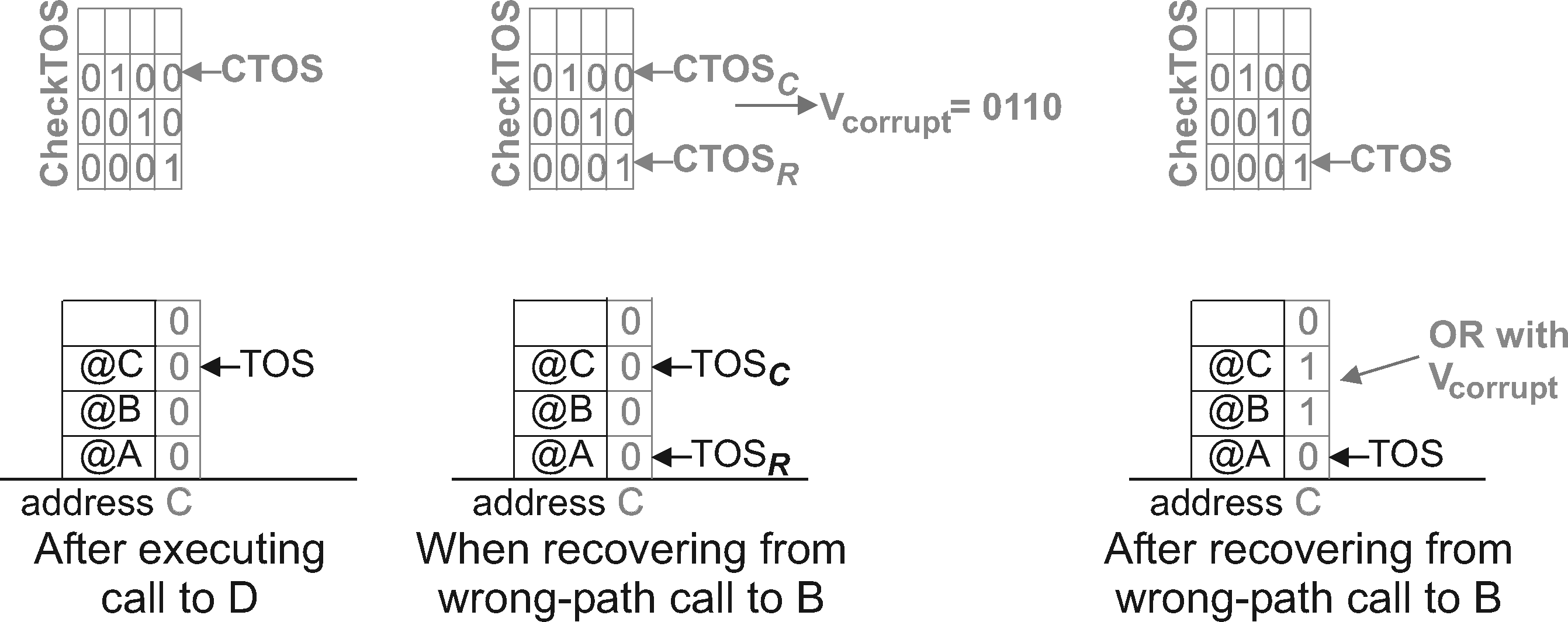 ORed
Simple RAS with extra local check point mechanism(CheckTOS).
Every entry in the RAS is augmented with a corruption bit.
When Corruption is detected, every bits between Current CTOS (CTOSc) and Recover CTOS (CTOSr) is Ored.
The ORed value (corrupt Vector) will be updated to every corruption bits.
CT-RAS Recovery
13
NEXT
TOS
TOS
NEXT
NEXT
TOS
NEXT
TOS
Self Detection RAS  is proposed by Jourdan et al.
The SC-RAS explicitly links each RAS entry to the logically lower RAS entry using a next-on-stack (NOS).
The next entry to allocate is indicated by the NEXT pointer.
SD-RAS PUSH
14
By tracking the NOS, SC-RAS Pops its Prediction.
When RAS Pop, NEXT will be not decremented.
NEXT
TOS
SD-RAS POP
15
Call
Conditional Call (Predict miss)
Return
Return
Call
(Detect Predict miss)
Return
Wrong path Corruption is not covered in Simple RAS.
When a misprediction is detected, the call instruction may be squashed, leaving the wrong return target on the RAS.
TOS
TOS
TOS
TOS
TOS
Recovery But miss Predict
TOS
SD-RAS Advantage
16
Call
Conditional Call (Predict miss)
Return
Return
Call
(Detect Predict miss)
Return
Wrong path Corruption is covered in SD-RAS.
The Correct Path is leaved in the SD-RAS when Recovering.
NEXT
NEXT
NEXT
NEXT
TOS
TOS
TOS
TOS
TOS
NEXT
TOS
NEXT
SD-RAS Advantage
17
Call
Return
Call
Return
Call
Return
If same function called repeatedly, SD-RAS can be overwritten with the same value.
SD-RAS can be overflowed more frequently.
NEXT
TOS
NEXT
TOS
TOS
NEXT
NEXT
TOS
SD-RAS Disadvantage
18
E=1
E=0
Empty bit
NEXT
NEXT
TOS
TOS
To support the corruption detector, empty bit to the SC-RAS is added.
Initially set to 1.
When Pushed, set to 0.
SD-RAS With Empty bit
19
E=0
E=0
E=0
E=0
TOS
TOS
TOS
NEXT
NEXT
NEXT
NEXT
TOS
E=1
When RAS Pop and no more valid entry,  set to 1.
When empty bit is set, the RAS is not popped since there are no more valid entries in the RAS.
NEXT
TOS
SD-RAS With Empty bit
20
Call
Conditional Call (Predict miss)
Return
Return
Call
(Detect Predict miss)
Return
The NEXT pointer is recovered from checkpoint storage when detecting a misprediction, so the corruption of these entries can not be deduced from the stack pointers (Add a MAX pointer).
MAX tracks the maximum value of the NEXT pointer.
NEXT, MAX
NEXT, MAX
NEXT, MAX
TOS
TOS
TOS
NEXT, MAX
TOS
Valid [MAX-N, NEXT]
NEXT
TOS
NEXT, MAX
TOS
MAX
SD-RAS with MAX
21
The SC-RAS only suffers from overflow mispredictions.
Simple RAS and CT-RAS are suffer from wrong-path and overflows.
When RAS size is small(4~) CT-RAS is the most effective design.
SC-RAS is not effective because of RAS Overflow.
When RAS size is big (~128) SC-RAS design is the most effective design.
Because of wrong-path recovery, SC-RAS can be powerful.
Evaluation on Paper
22
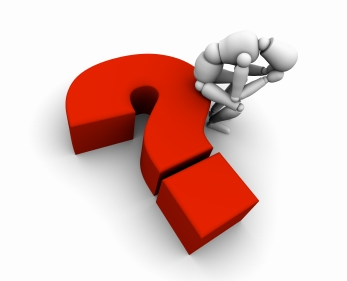 The End
23